Instructions
Prabhas Chongstitvatana
Faculty of Engineering
Chulalongkorn University
1
2
3
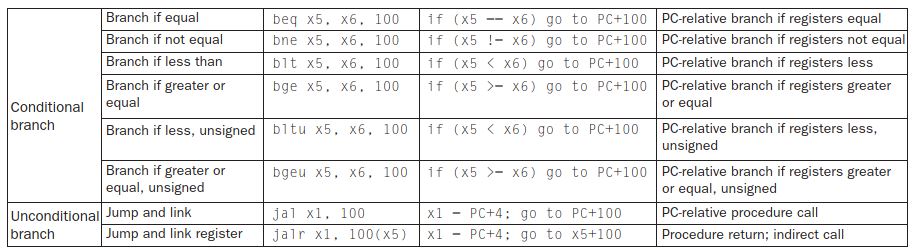 4
5
6
7
literals
8
Binary number
9
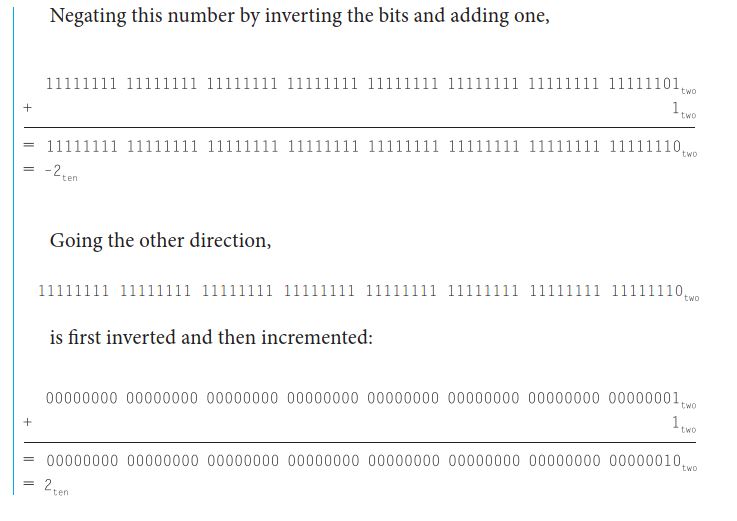 10
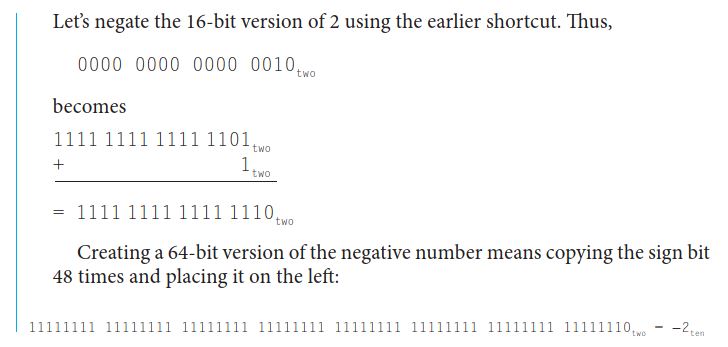 11
Instruction encoding
12
13
Stored-program concept
14
Logic operations
15
Branch operations
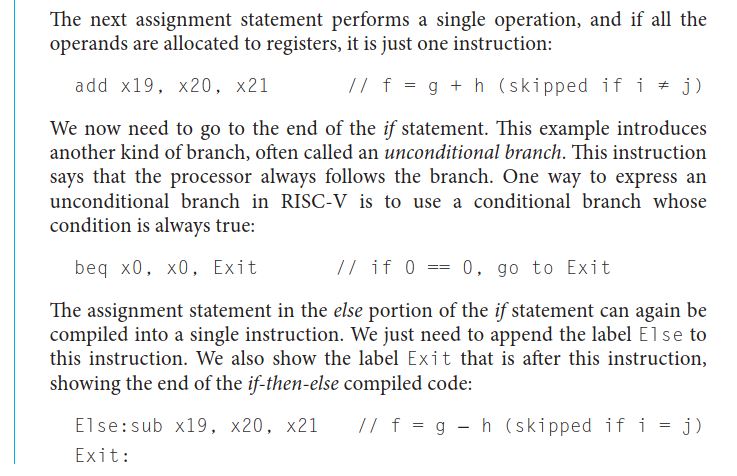 16
17
Compile and run
18